Figure 1 Excerpt from the Data Collection Survey
J Am Med Inform Assoc, Volume 10, Issue 1, January 2003, Pages 94–107, https://doi.org/10.1197/jamia.M1127
The content of this slide may be subject to copyright: please see the slide notes for details.
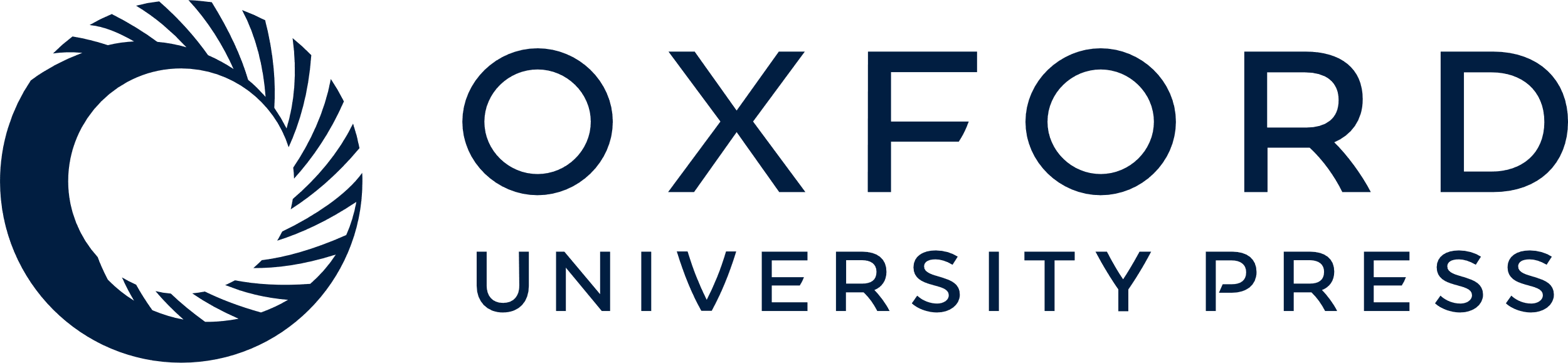 [Speaker Notes: Figure 1 Excerpt from the Data Collection Survey


Unless provided in the caption above, the following copyright applies to the content of this slide: American Medical Informatics Association]